와인 전문 기업 ㈜에프엘코리아                            브랜드 문의 02)449-3151
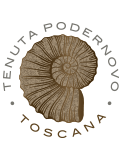 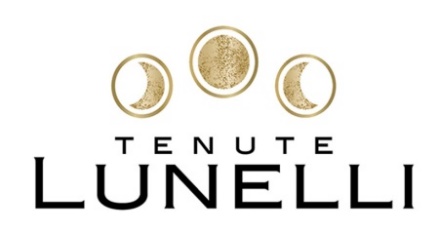 BRAND STORY / 브랜드 스토리
이탈리아 No. 1 스푸만테 페라리, 3세대에 걸쳐 이룩한 성공과 축적한 노하우와 기술로 선보이는
열정적인 명품 와인 컬렉션들로 토스카니 지역 포데르노보,  트렌티노 지역 마르곤,  움브리아
카스텔부오노 3개의 와이너리에서  각 지역을 대표할 만한 와인을 생산하기 시작한다. 

*TENUTA PODERNOVO(포데르노보/ 토스카나)
토스카나 해안의 인근 지역에 위치한 고품질 와인 산지인 콜린 피산 지역에 위치한 와이너리로
모래와 화석 퇴적물이 풍부한 이상적인 토양조건을 보유하고 있으며, 우아한 탄닌, 균형 잡힌 
과실 및 강렬한 마무리를 보여주는 와인들을 생산한다.
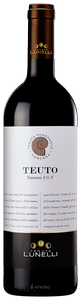 PRODUCT INTRODUCTION / 제품 소개
테우토2017 (Teuto)
생산지역 및 등급: Tuscany IGT
포도품종: 산지오베제 65% 멜롯 30%, 까베르네 쇼비뇽 5% 18개월 오크 숙성, 6개월 병 숙성
짙은 루비 레드
검은 색 체리 계열 과실, 베리 류, 커피,자두 등의 복합적인 향
좋은 균형 감의 우아한 탄닌과 희미하게 느껴지는 매운 느낌 그리고 이어지는 긴 여운 

SELLING POINT / 주요 판매 포인트 및 한 줄 평
페라리에서 선보이는 이탈리아 유명산지 토스카나 지역 명품 셀렉션
AWARDS / 수상 내역
James Suckling 92pts, Vinous 93pts, Robert Parker 90pts (2016빈티지)                                                           2014 ASEM official Red Wine for 56 Summits (56개국 아셈 정상 회의 공식 만찬 주)
페라리, 그 명성 그대로               명품 스틸 와인 컬렉션